MINISTÉRIO DA EDUCAÇÃO
UNIVERSIDADE ABERTA DO BRASIL
UNIVERSIDADE FEDERAL DE SANTA MARIA
CENTRO DE TECNOLOGIA
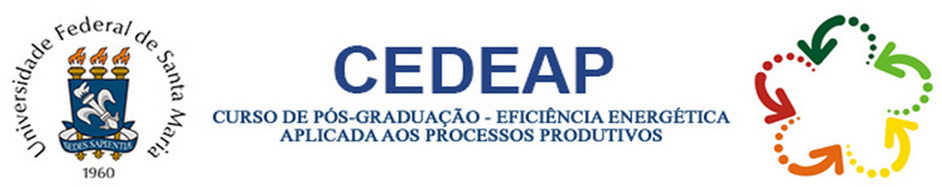 TITULO DA MONOGRAFIA

AUTOR
ORIENTADOR
CO-ORIENTADOR
Cidade, RS, xx de novembro de 2014.
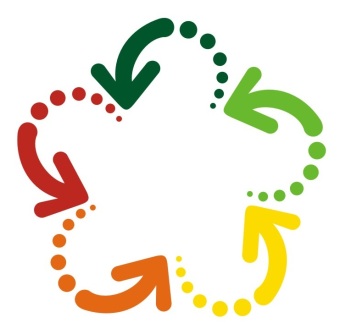 Sumário
•Introdução
•Justificativa
•Objetivos
•Metodologia Proposta
•Resultados
•Conclusões
•Bibliografia
2
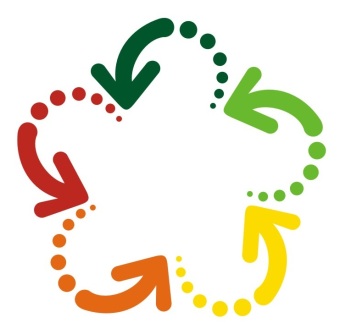 Introdução
Assim por diante e observar um numero máximo.
de 20 slides.

-

-
3